Häuser
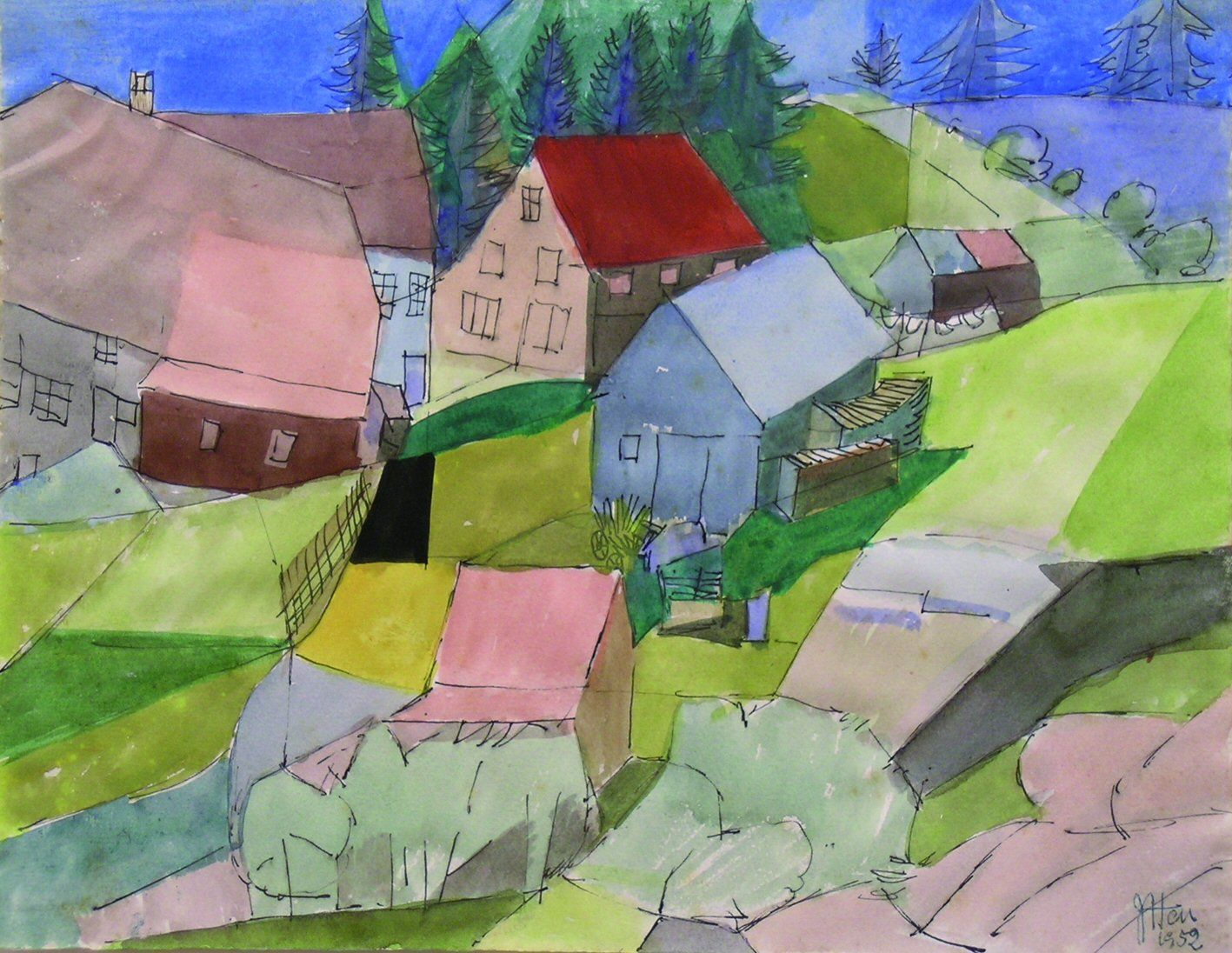 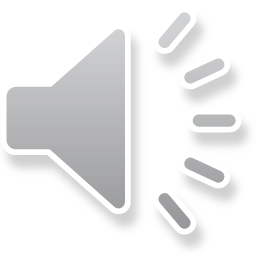 Katia Dourado
das Haus  die Wohnung
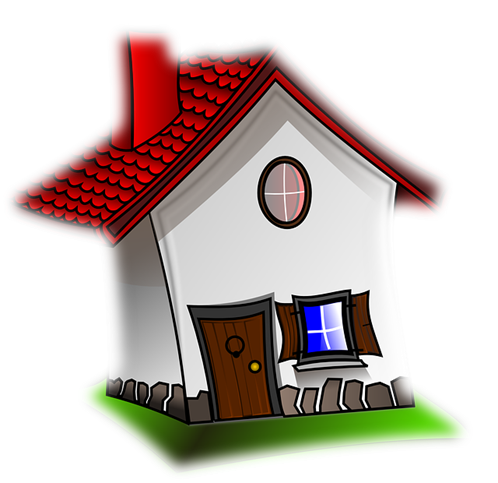 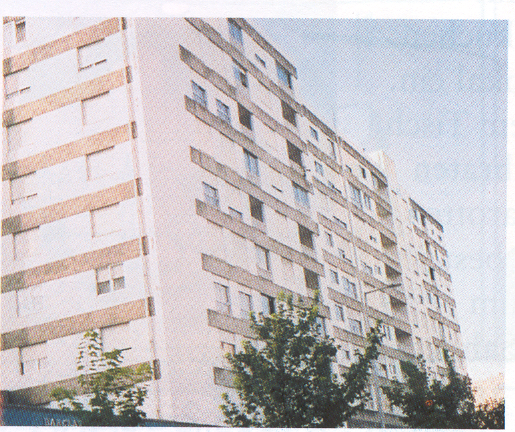 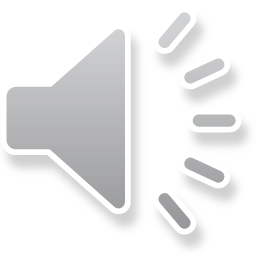 Haustypen
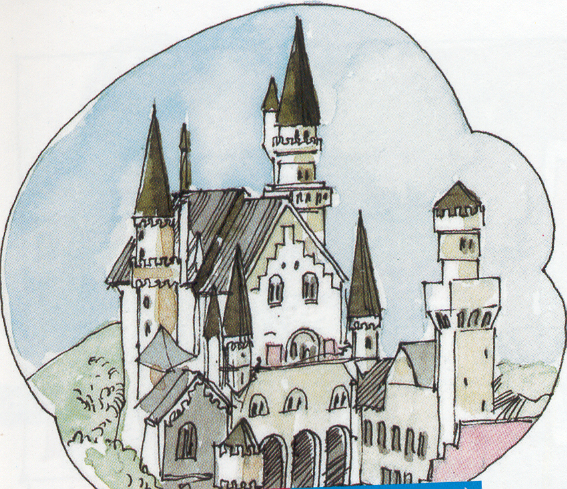 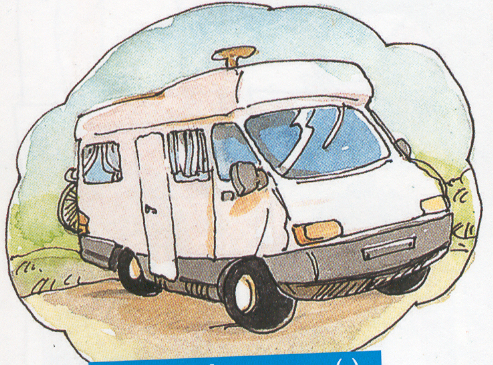 der Wohnwagen (-)
das Schloss (-er) / die Burg (-en)
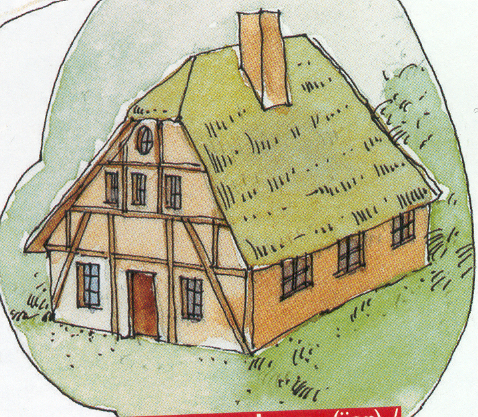 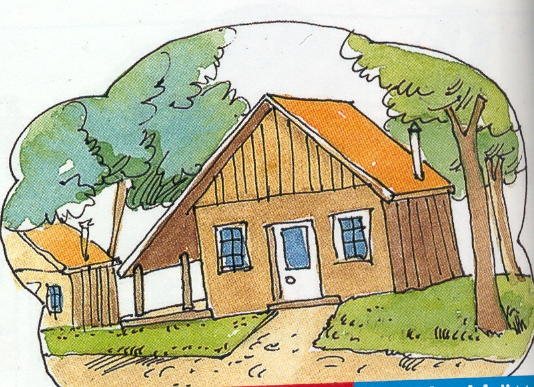 das Bauernhaus  (-¨er) / das Landhaus (-¨er)
der Bungalow (-s) / die Blockhütte (-n)
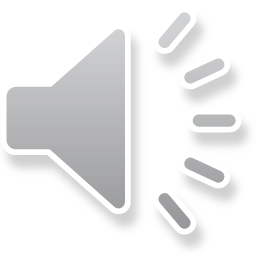 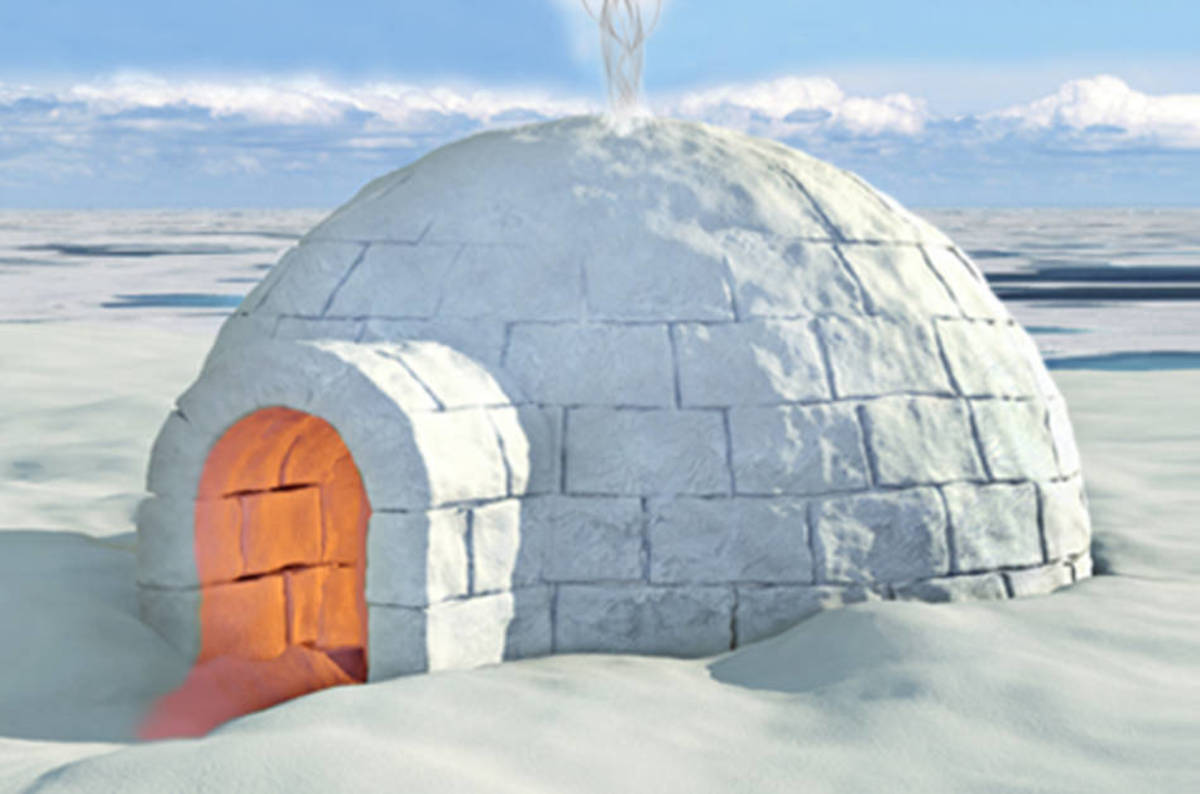 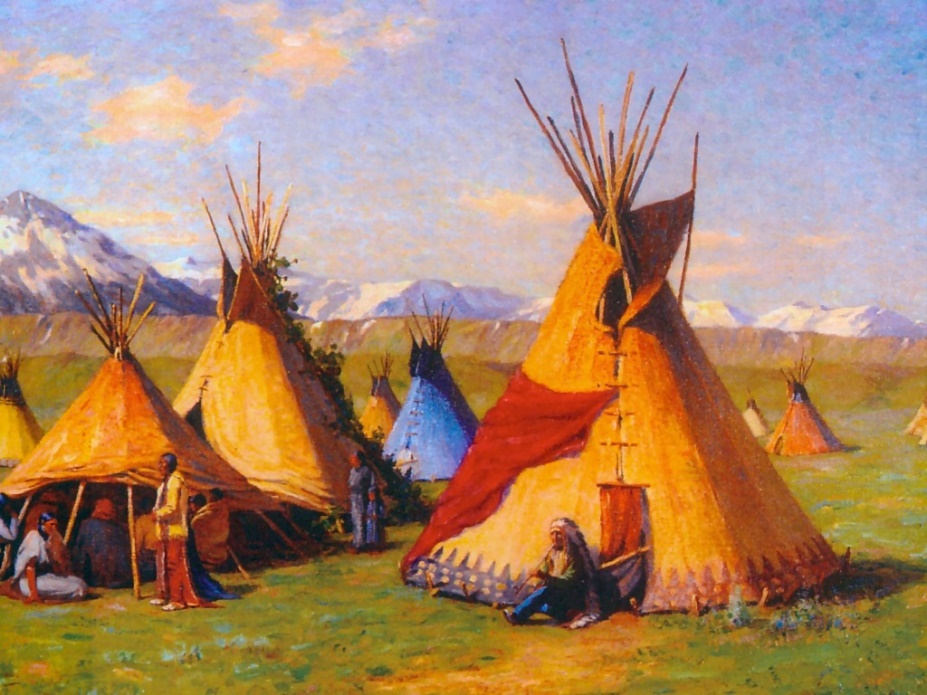 der Iglu
das Zelt
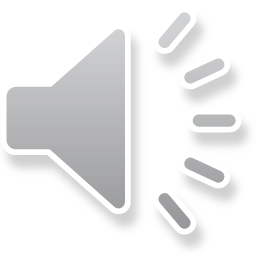 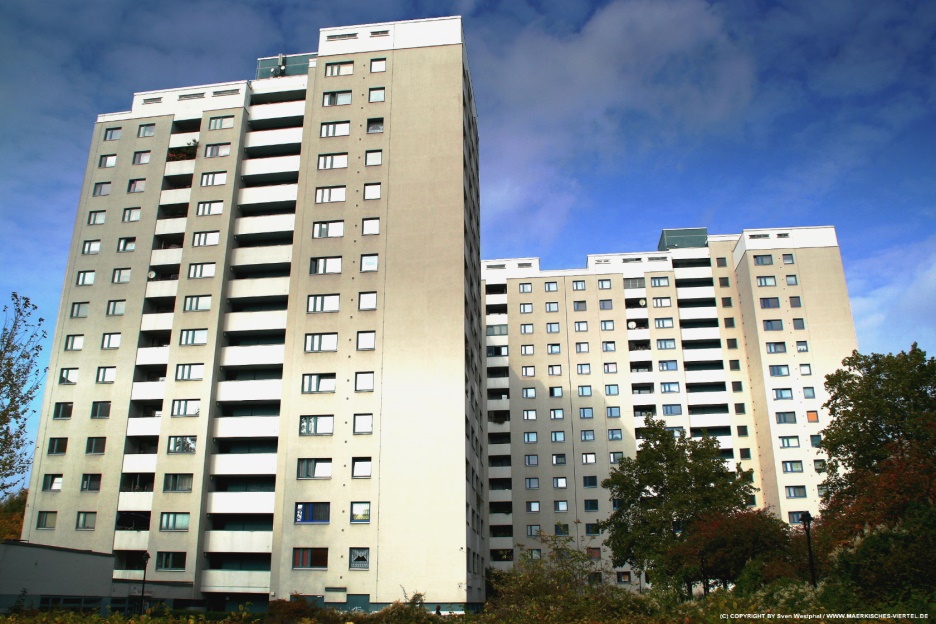 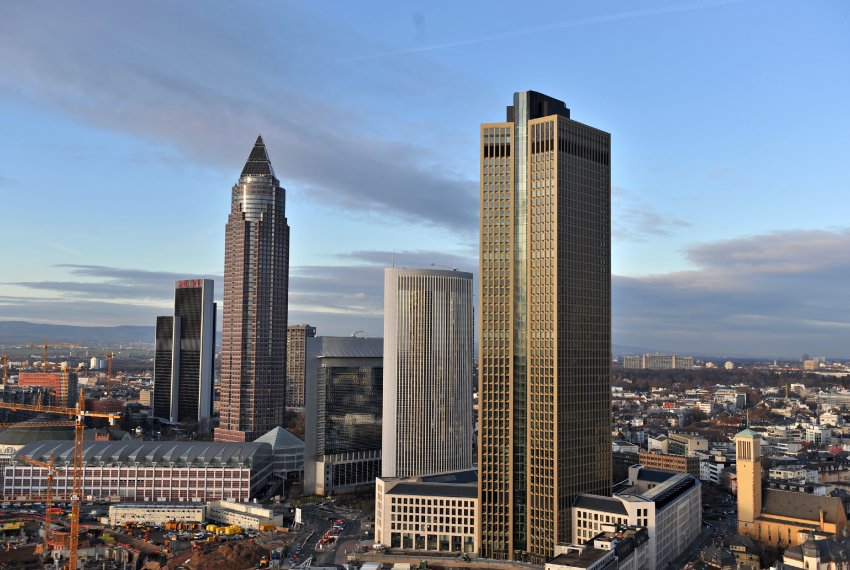 der Wolkenkratzer (-)
der Wohnblock (-s) / das Hochhaus (-¨er)
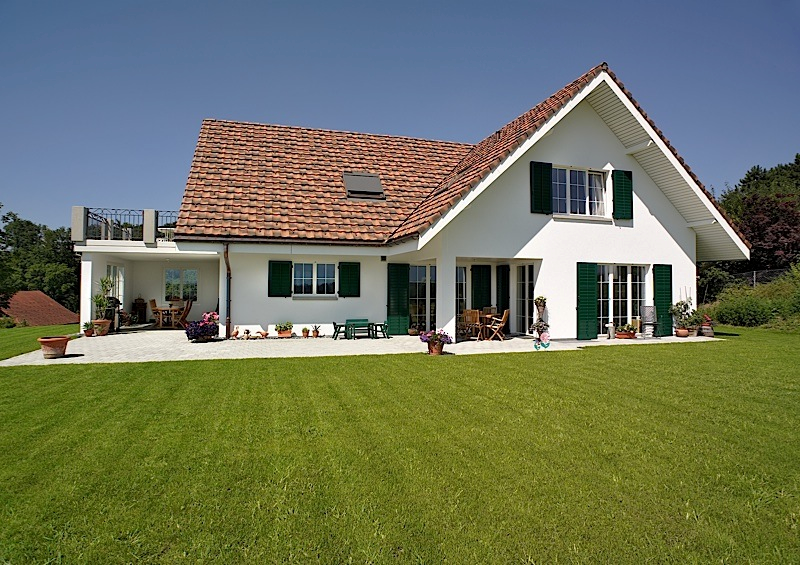 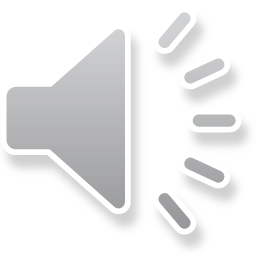 das Einfamilienhaus (-¨er)
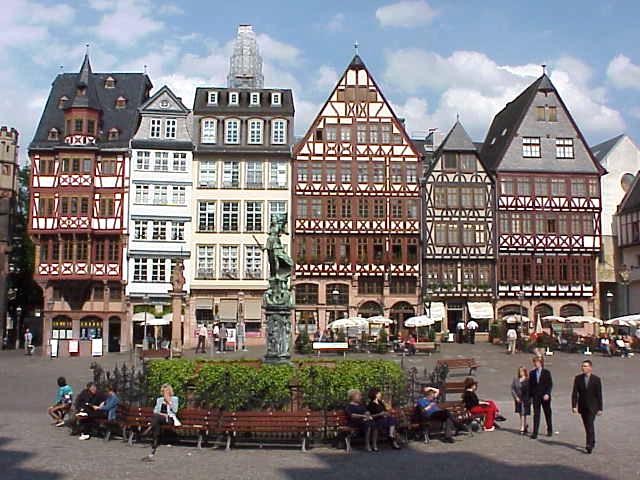 Fachwerkhäuser
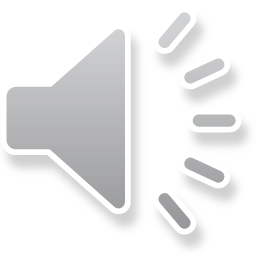 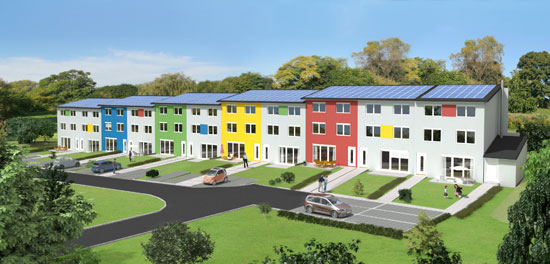 Reihenhäuser
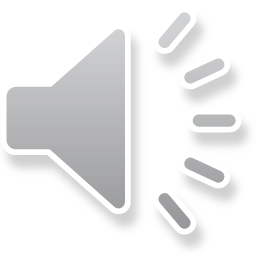 Wo wohnt ihr?
Ich wohne in einer Wohnung in der Stadt.
Ich wohne in Lissabon, in Portugal.
Mein Haus(es) liegt in  Portugal.
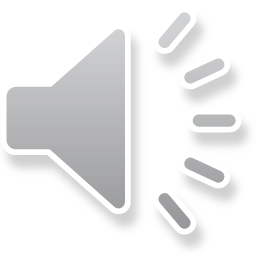 Das Haus
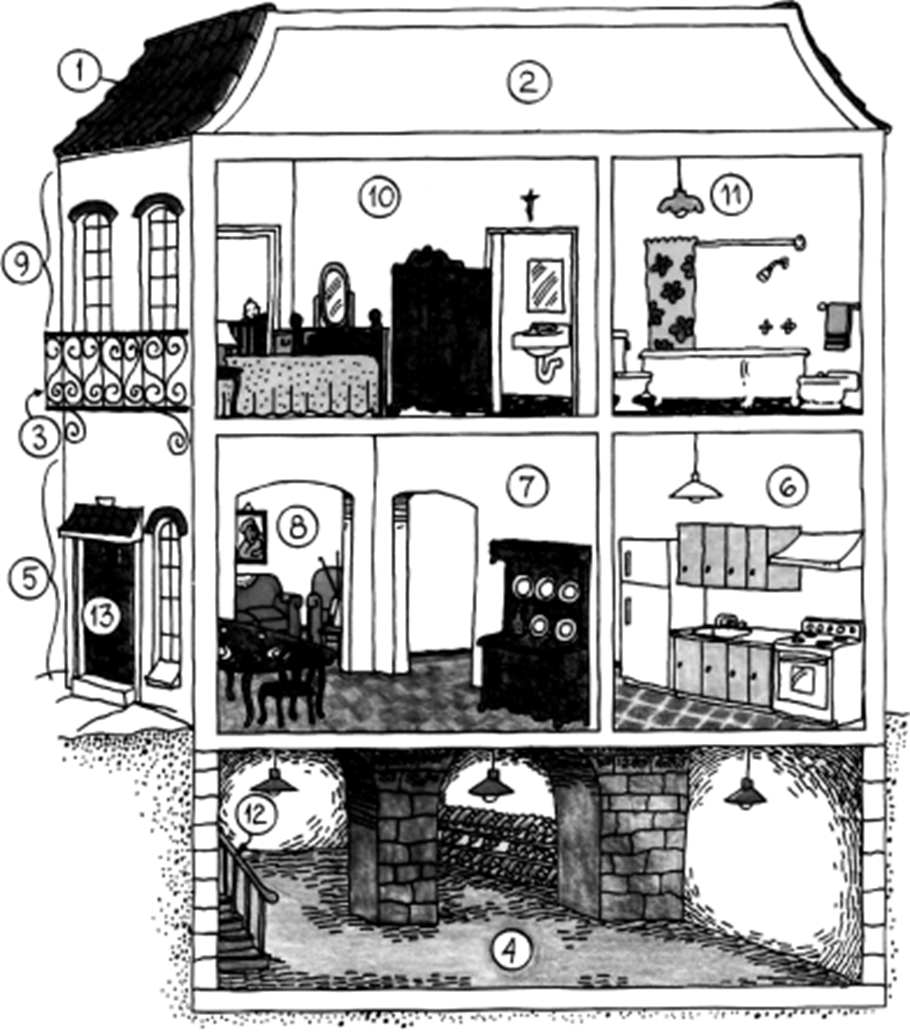 das Dach
der Dachboden
das Badezimmer / die Toilette
die erste Etage / der erste Stock
das Schlafzimmer
der Balkon
die Küche
das Erdgeschoss
das Esszimmer
die Tür
das Wohnzimmer
die Treppe
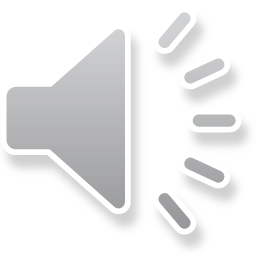 der Keller
Gegenteile

dunkel ≠ hell
groβ ≠ klein
schön ≠ hässlich
breit ≠ schmal
teuer ≠ billig
neu ≠ alt 
warm ≠ kalt
laut ≠ ruhig
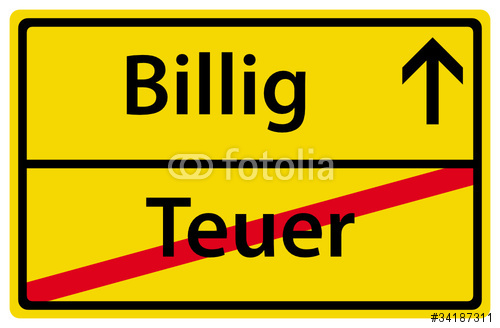 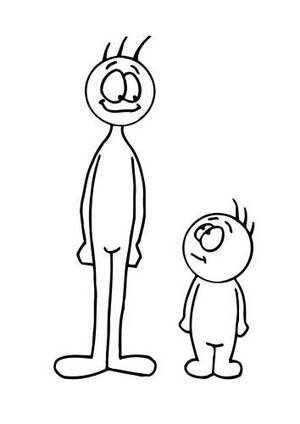 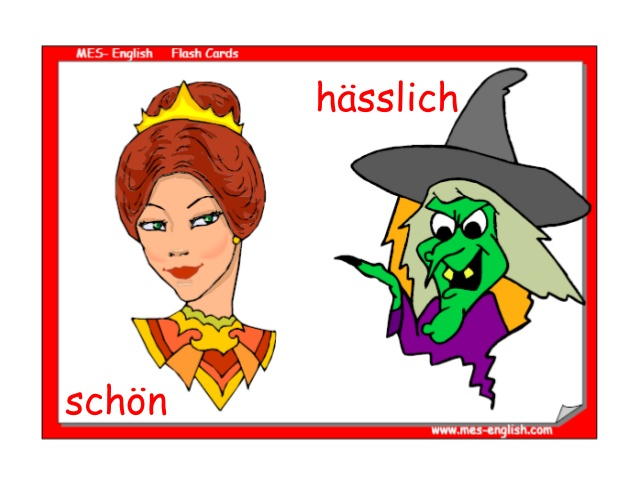 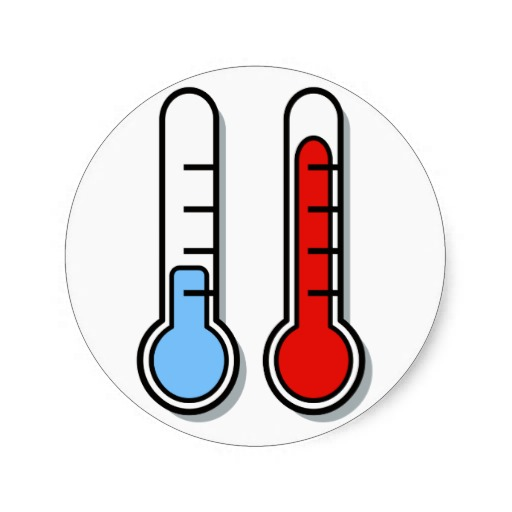 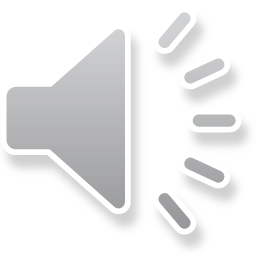 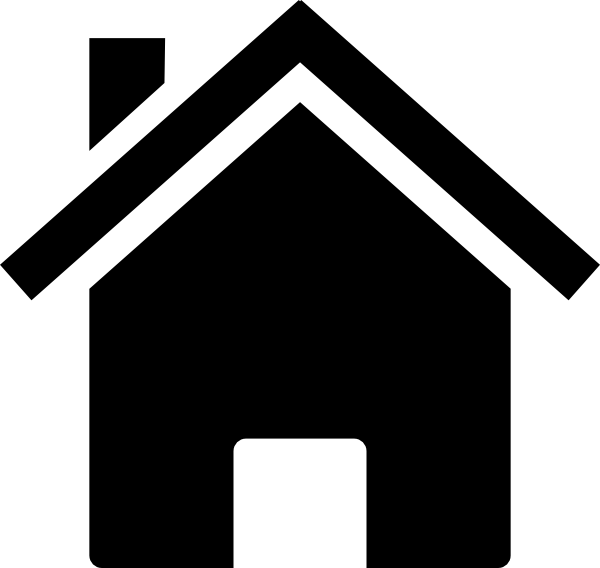 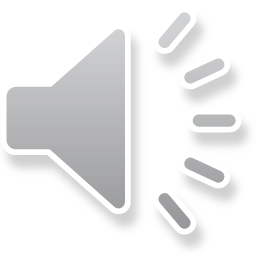